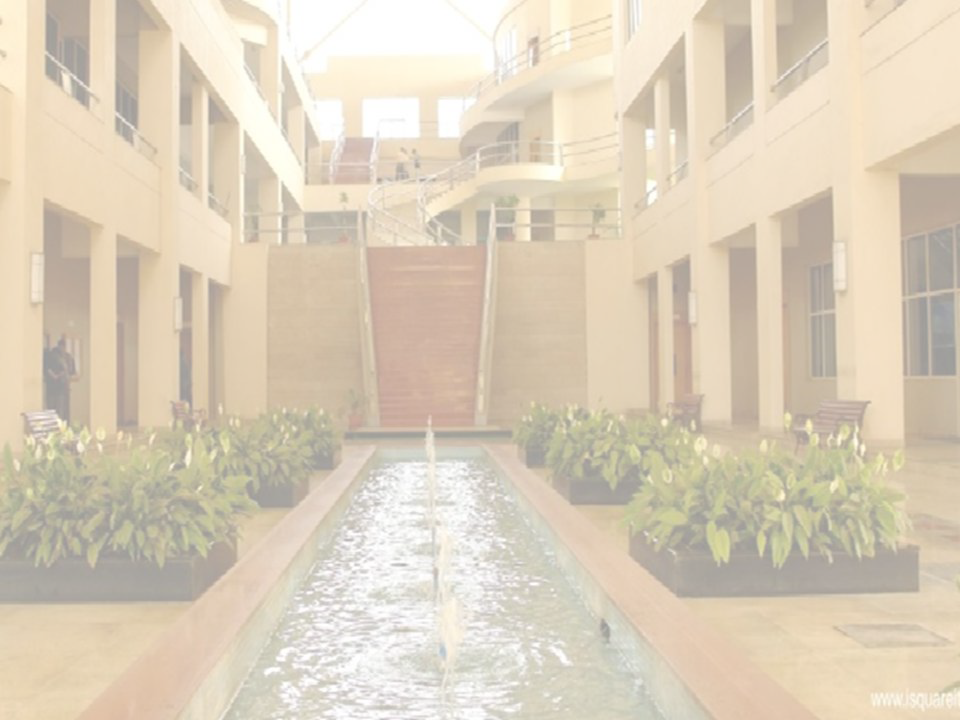 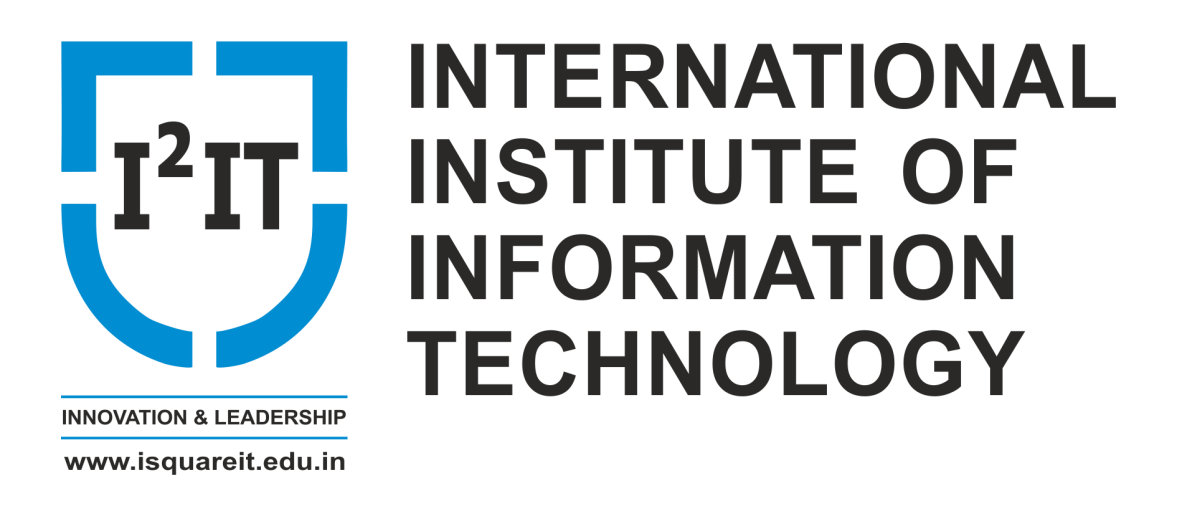 Ad Hoc Wireless Network
Prof. Pranali Deshmukh
Department of Information technology

International Institute of Information Technology, I²IT
www.isquareit.edu.in
Introduction
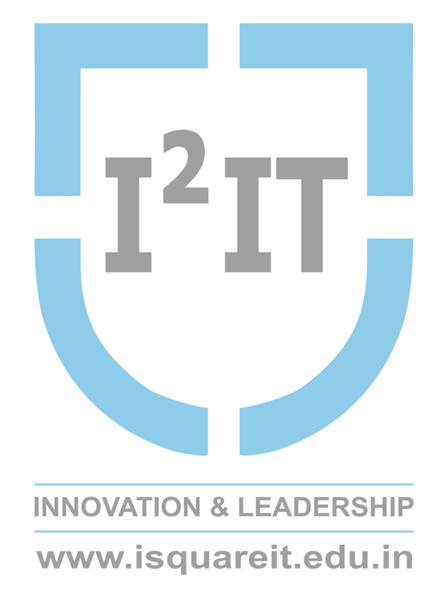 Ad Hoc Network is a multi-hop relaying  network
ALOHAnet developed in 1970
Ethernet developed in 1980
In 1994, Bluetooth proposed by Ericsson to  develop a short-range, low-power, low-  complexity, and inexpensive radio inteface
WLAN 802.11 spec. is proposed in 1997
2
Cellular and Ad Hoc Wireless Networks
Cellular Wireless Networks: infrastructure  dependent network
Ad Hoc Networks: multi-hop radio relaying  and without support of infrastructure
Wireless Mesh Networks
Wireless Sensor Networks
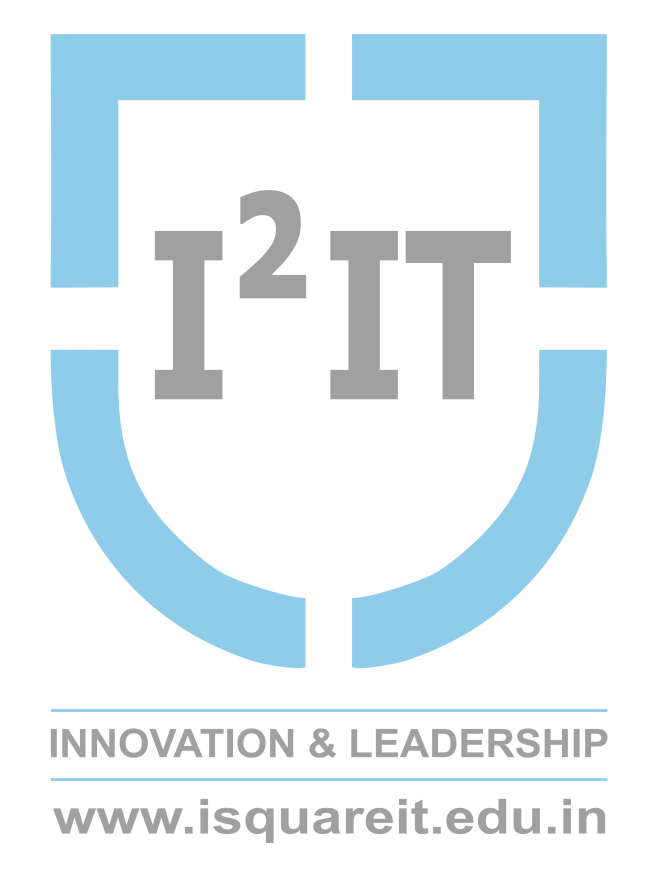 3
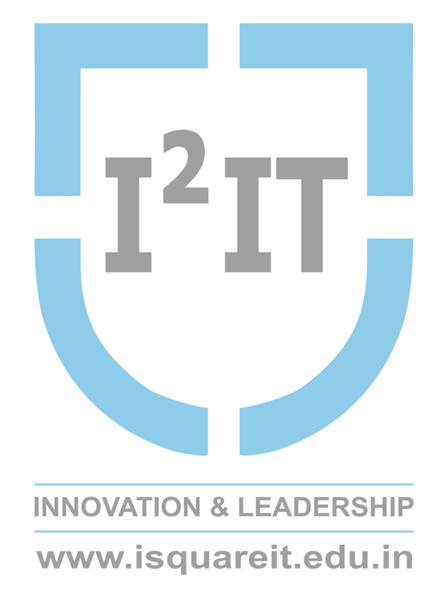 Wireless Mesh  Networks
Cellular Wireless Networks
Hybrid Wireless  Networks
Wireless Sensor  Networks
Infrastructure Dependent  (Single-Hop Wireless Networks)
Ad Hoc Wireless Networks  (Multi-Hop Wireless Networks)
Figure  Cellular and ad hoc wireless networks.
4
B
A

C
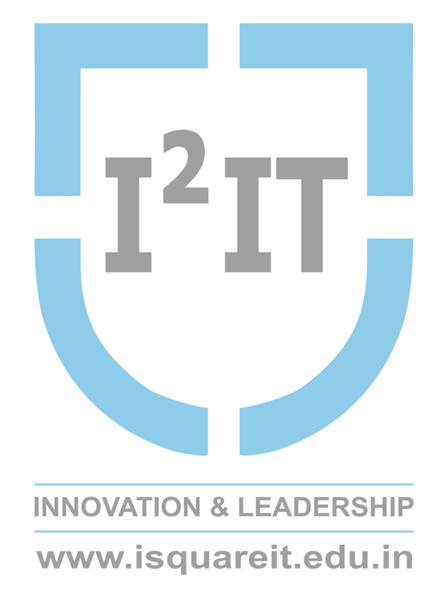 D
E
Switching Center
+
Gateway
Base Station	Mobile Node
Figure  A cellular networks.
Path from C to E
5
5
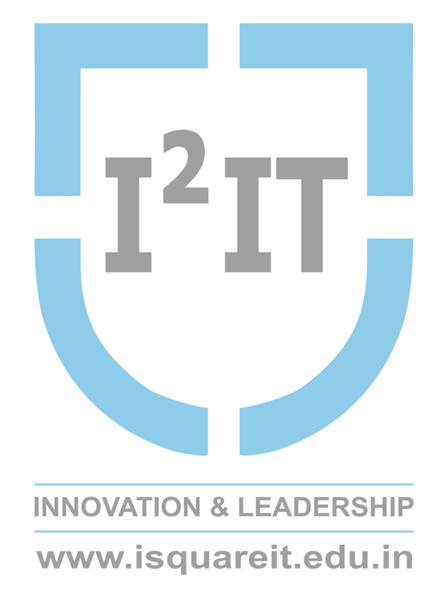 B
A

C
F
E
D
Mobile Node	Wireless Link
Figure. An ad hoc wireless networks
Path from C to E
6
6
Differences between cellular networks and ad hoc  wireless networks
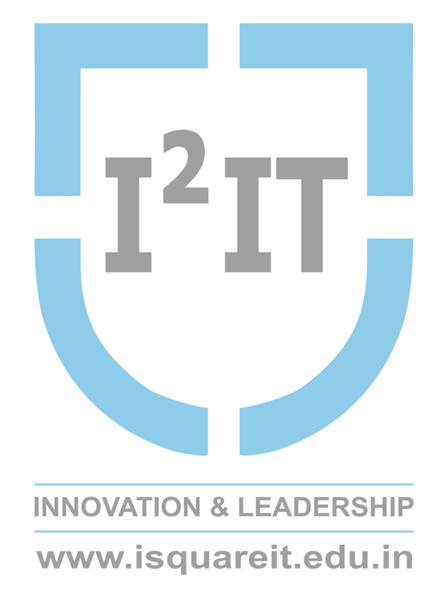 7
7
Differences between cellular networks and ad hoc  wireless networks (cont.)
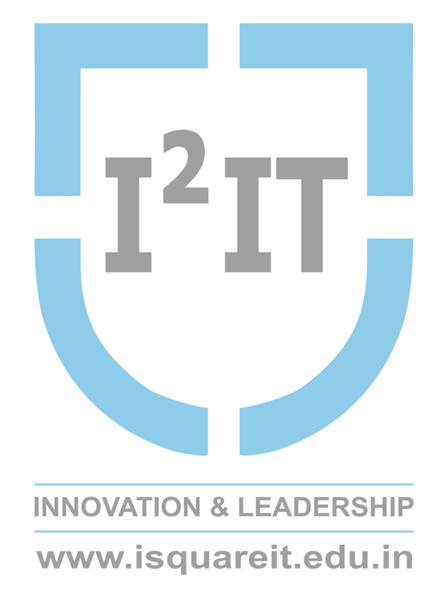 8
8
Applications of Ad Hoc Wireless Networks
Military Applications
Establishing communication among a group of soldiers for  tactical operations
Coordination of military	object moving at high speeds  such as fleets of airplanes or ships
Requirements: reliability, efficiency, secure communication,  and	multicasting routing,
Collaborative and Distributed Computing
Conference, distributed files sharing
Emergency Operations
Search, rescue, crowd control, and commando operations
Support real-time and fault-tolerant communication paths
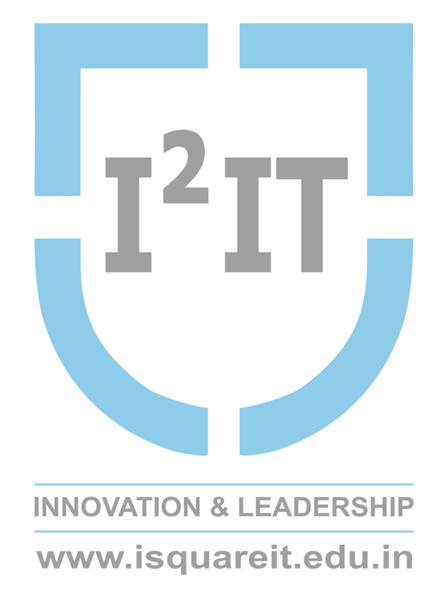 9
Wireless Mesh Networks
An alternate communication infrastructure for  mobile or fixed nodes/users
Provides many alternate paths for a data  transfer session between a source and  destination
Advantages of Wireless Mesh Networks
– High data rate, quick and low cost of deployment,  enhanced services, high scalability, easy  extendability, high availability, and low cost per bit
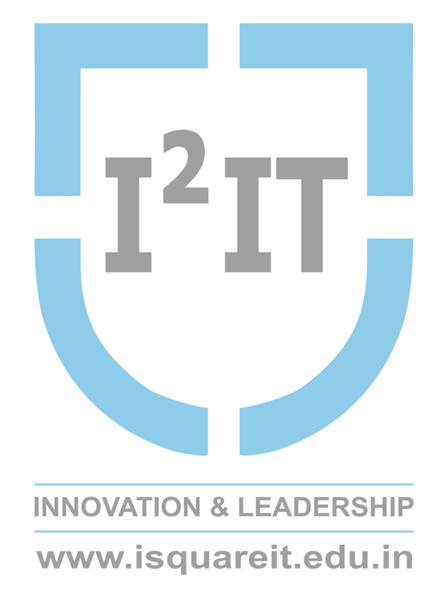 10
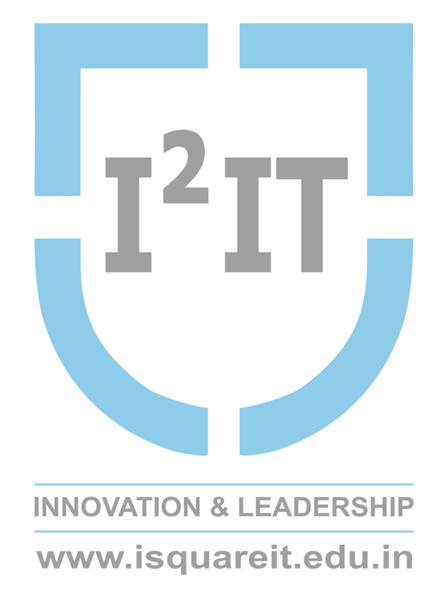 Wired Network


Gateway node
Transmission range
A house with rooftop transceiver
Wired link to the Internet
Wireless link

Figure 5.4. Wireless mesh networks operating in a residential zone
11
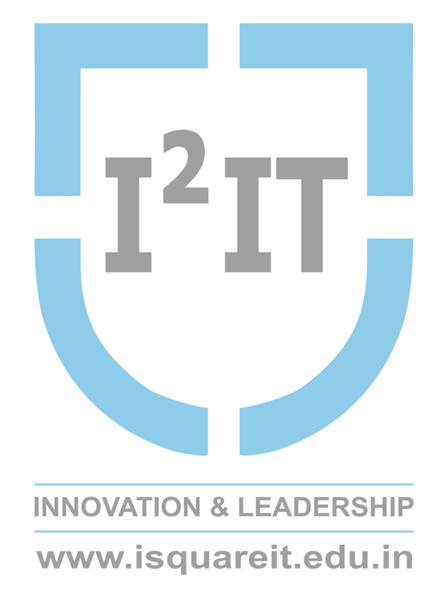 Internet
Radio relay node
Lamp
Multi-hop radio relay link
Wired link to the Internet
Coverage area
Figure 5.5 Wireless mesh network covering a highway
12
Wireless Sensor Networks
A collection of a large number of sensor nodes  that are deployed in a particular region
Applications:
military, health care, home security, and  environmental monitoring
Differences with the ad hoc wireless networks:
	Mobility of nodes, size of network, density of  deployment, power constraints, data/information  fusion, traffic distribution
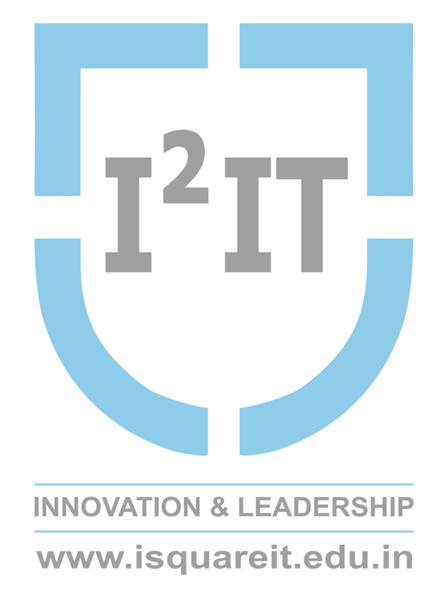 13
Hybrid Wireless Networks
HWN such as Multi-hop cellular networks and  integrated cellular ad hoc relay networks
The base station maintains the information about the  topology of the network for efficient routing
The capacity of a cellular network can be increased if the  network incorporates the properties of multi-hop relaying  along with the support of existing fixed infrastructure
Advantages:
Higher capacity than cellular networks due to better  channel reuse
Increased flexibility and reliability in routing
Better coverage and connectivity in holes
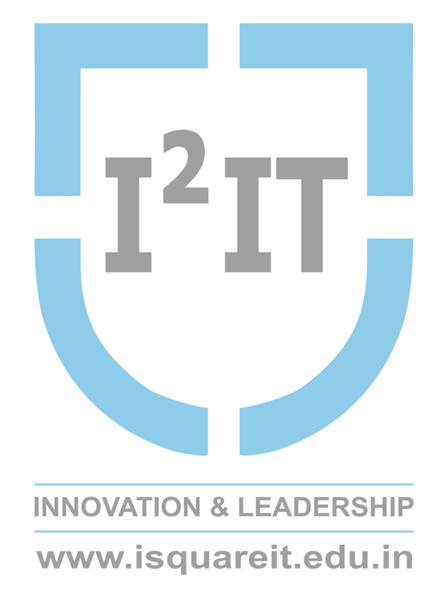 14
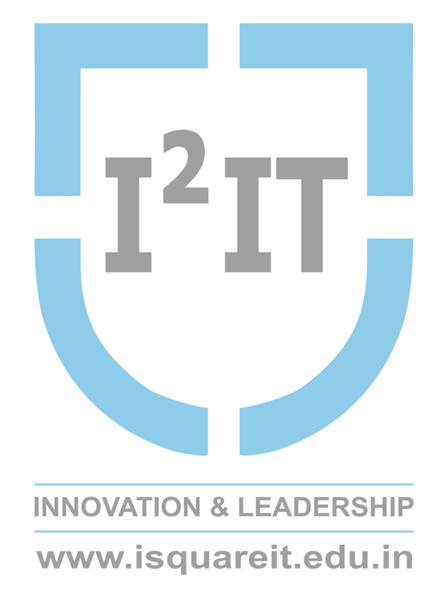 B
A
C  D
E
Switching Center
+
Gateway
Base Station	Mobile Node

Figure 5.6. MCN architecture.
MCN communication
15
Issues in Ad Hoc Wireless Networks
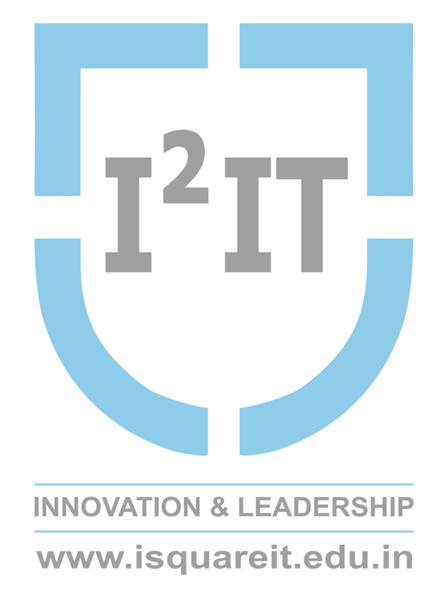 Medium access scheme
Routing, Multicasting, TPC protocol
Pricing scheme, QoS, Self-organization
Security, Energy management
Addressing and service discovery
Deployment considerations
16
Medium Access Scheme
Distributed operation
fully distributed involving minimum control overhead
Synchronization
Mandatory for TDMA-based systems
Hidden terminals
Can significantly reduce the throughput of a MAC protocol
Exposed terminals
To improve the efficiency of the MAC protocol, the exposed  nodes should be allowed to transmit in a controlled fashion  without causing collision to the on-going data transfer
Access delay
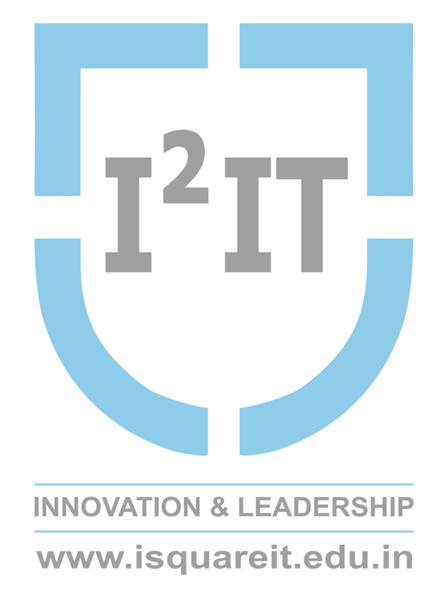 17
The Major Issues of MAC Scheme
Throughput and access delay
To minimize the occurrence of collision, maximize channel  utilization, and minimize controloverhead
Fairness
Equal share or weighted share of the bandwidth to all  competing nodes
Real-time traffic support
Resource reservation
Such as BW, buffer space, and processing power
Capability for power control
Adaptive rate control
Use of directional antennas
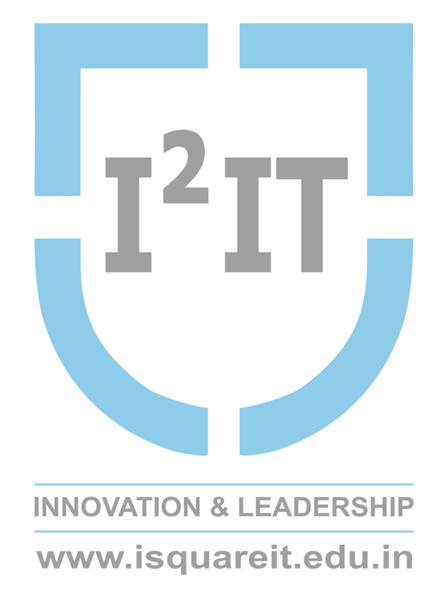 18
The Major Challenge of Routing Protocol
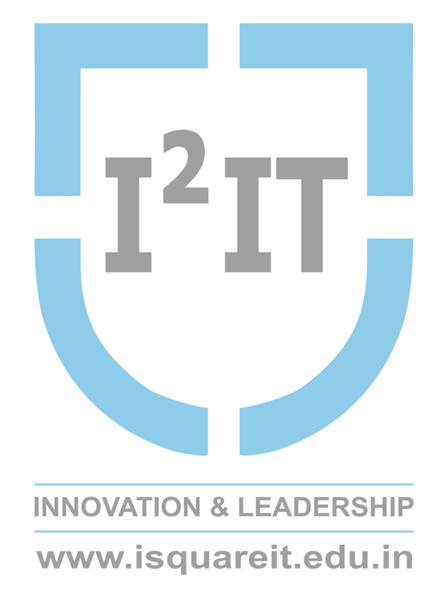 Mobility result in frequent path break, packet  collision, and difficulty in resource reservation
Bandwidth constraint: BW is shared by every node
Error-prone and share channel: high bit error rate
Location-dependent contention: distributing the  network load uniformly across the network
Other resource constraint: computing power, battery  power, and buffer storage
19
The Major Requirement of Routing Protocol
Minimum route acquisition delay
Quick route reconfiguration: to handle path breaks
Loop-free routing
Distributed routing approach
Minimum control overhead
Scalability
Provisioning of QoS:
supporting differentiated classes of services
Support for time-sensitive traffic
Security and privacy
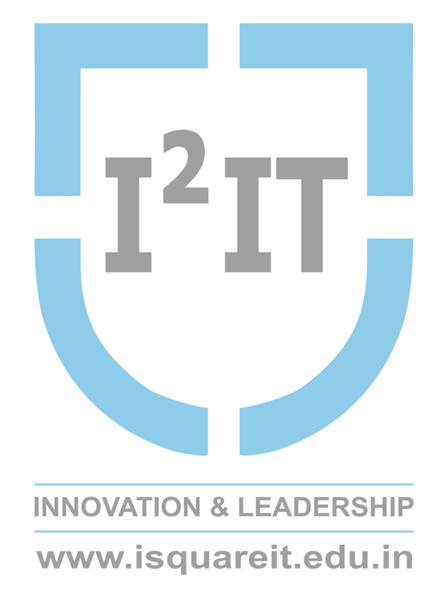 20
The Major Issues in Multicast Routing  Protocols
Robustness
recover and reconfigure quickly from link breaks
Efficiency
minimum number of transmissions to deliver a data packet  to all the group members
Minimal Control overhead
QoS support
Efficient group management
Scalability
Security
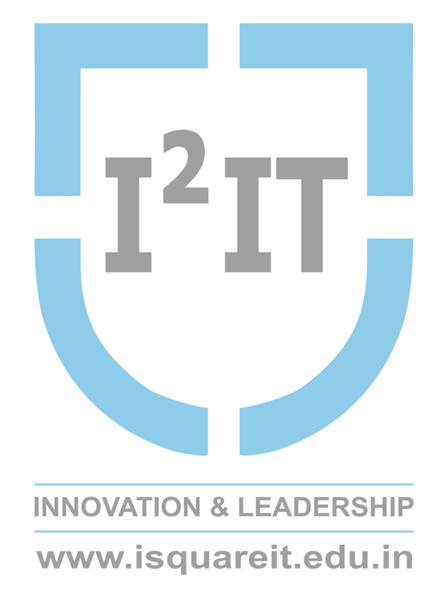 21
Transport Layer Protocols
Objectives:	setting up and maintaining
End-to-end connections, reliable end-to-end data  delivery, flow control, and congestion control
Major performance degradation:
Frequent path breaks, presence of old routing  information, high channel error rate, and frequent  network partitions
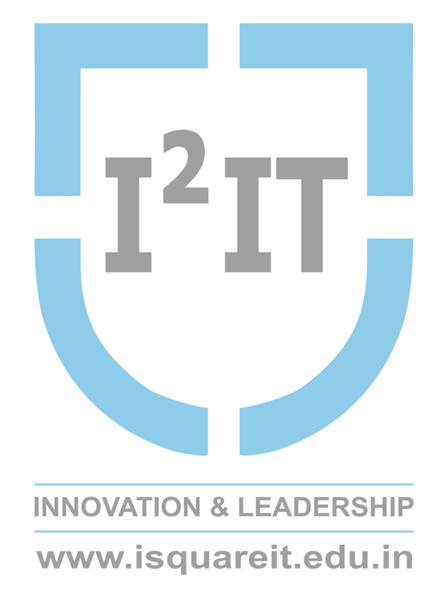 22
Quality of Service Provisioning
QoS often requires negotiation between the host and  the network, resource reservation schemes, priority  scheduling and call admission control
QoS in Ad hoc wireless networks can be on a per  flow, per link, or per node
Qos Parameters: different applications have different  requirements
Multimedia: bandwidth and delay are the key parameters
Military: BW, delay, security and reliability
Emergency search –and-rescue: availability is the key  parameters, multiple link disjoint paths
WSN: battery life, minimum energy consumption
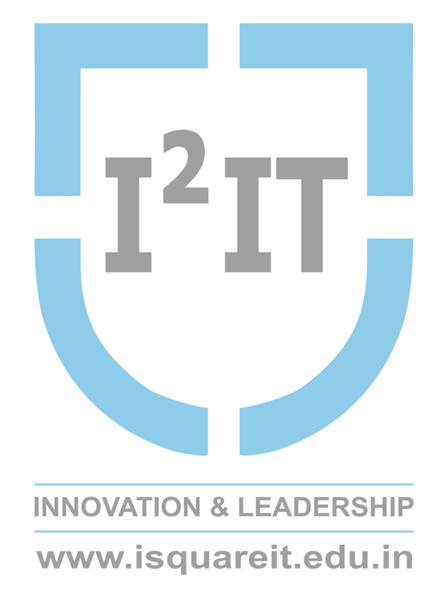 23
Quality of Service Provisioning
QoS-aware routing:
To have the routing use QoS parameters for finding a path
The parameters are network through put, packet delivery  ratio, reliability, delay, delay jitter, packet lost rate, bit error  rate, and path loss
QoS framework:
A frame work for QoS is a complete system that attempts  to provide the promised service
The QoS modules such as routing protocol, signaling  protocol, and resource management should react  promptly according to changes in the network state
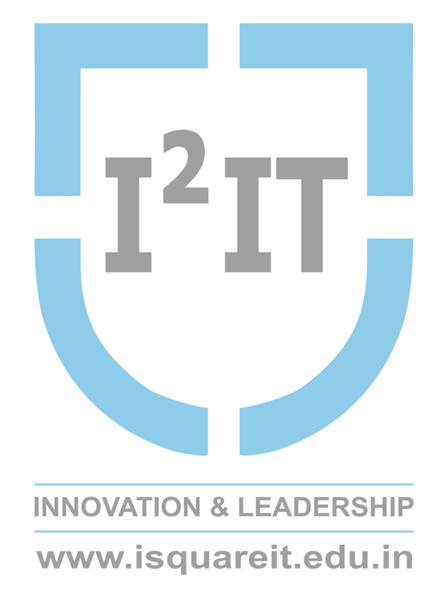 24
Self-Organization
An important property that an ad hoc wireless  network should exhibit is organizing and maintaining  the network by itself
Major activities: neighbor discovery, topology  organization, and topology reorganization
Ad hoc wireless networks should be able to perform  self-organization quickly and efficiently
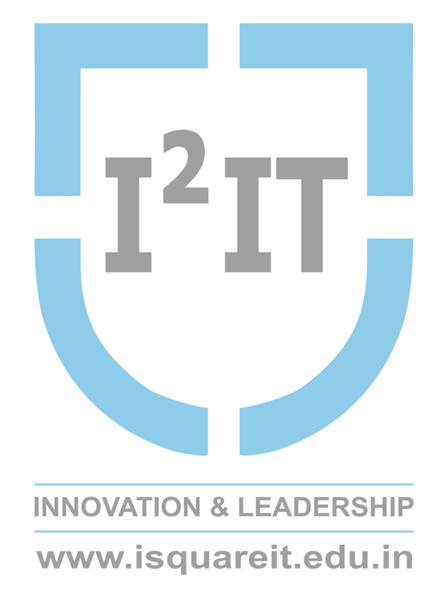 25
Security
The attack against ad hoc wireless networks are  classified into two types: passive and active attacks
Passive attack: malicious nodes to observe the  nature of activities and to obtain information in the  network without disrupting the operation
Active attack: disrupt the operation of the network
Internal attack: nodes belong to the same network
External attack: nodes outside the network
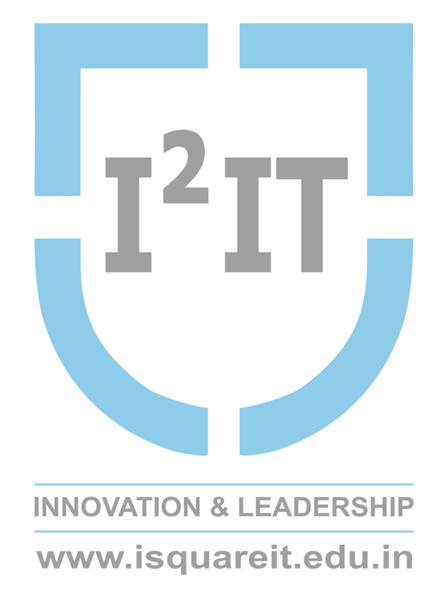 26
References
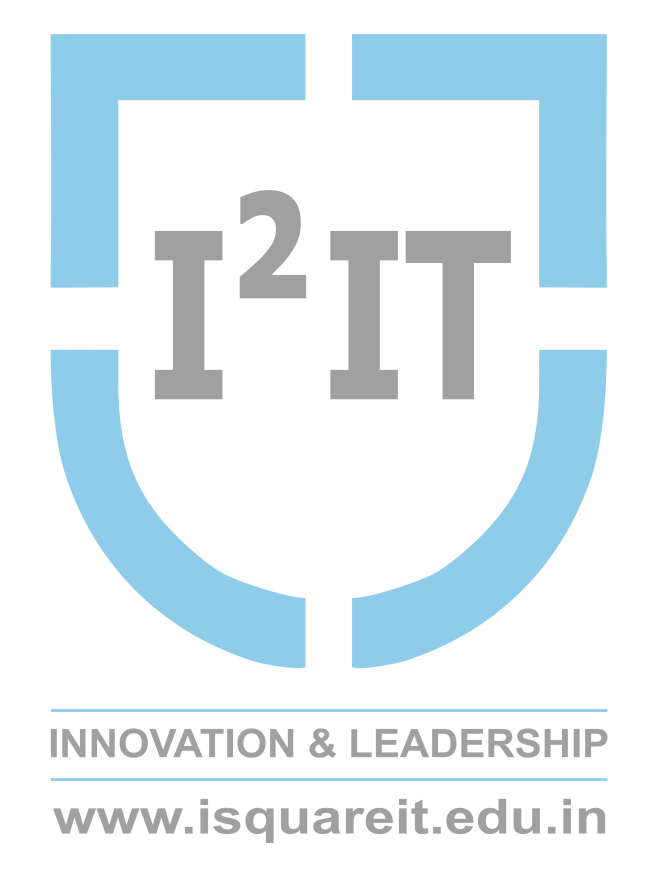 “Ad Hoc Wireless Networks Architectures and Protocols” By Shiva Ram Murthi.
Prof Pranali Deshmukh
Information Technology Department
I2TT,Hinjewadi
28